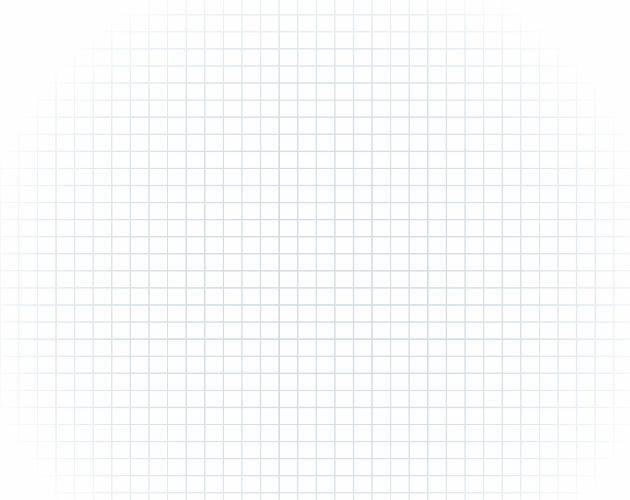 Задание 18ЕГЭ - 2020
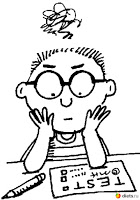 2 способа решения
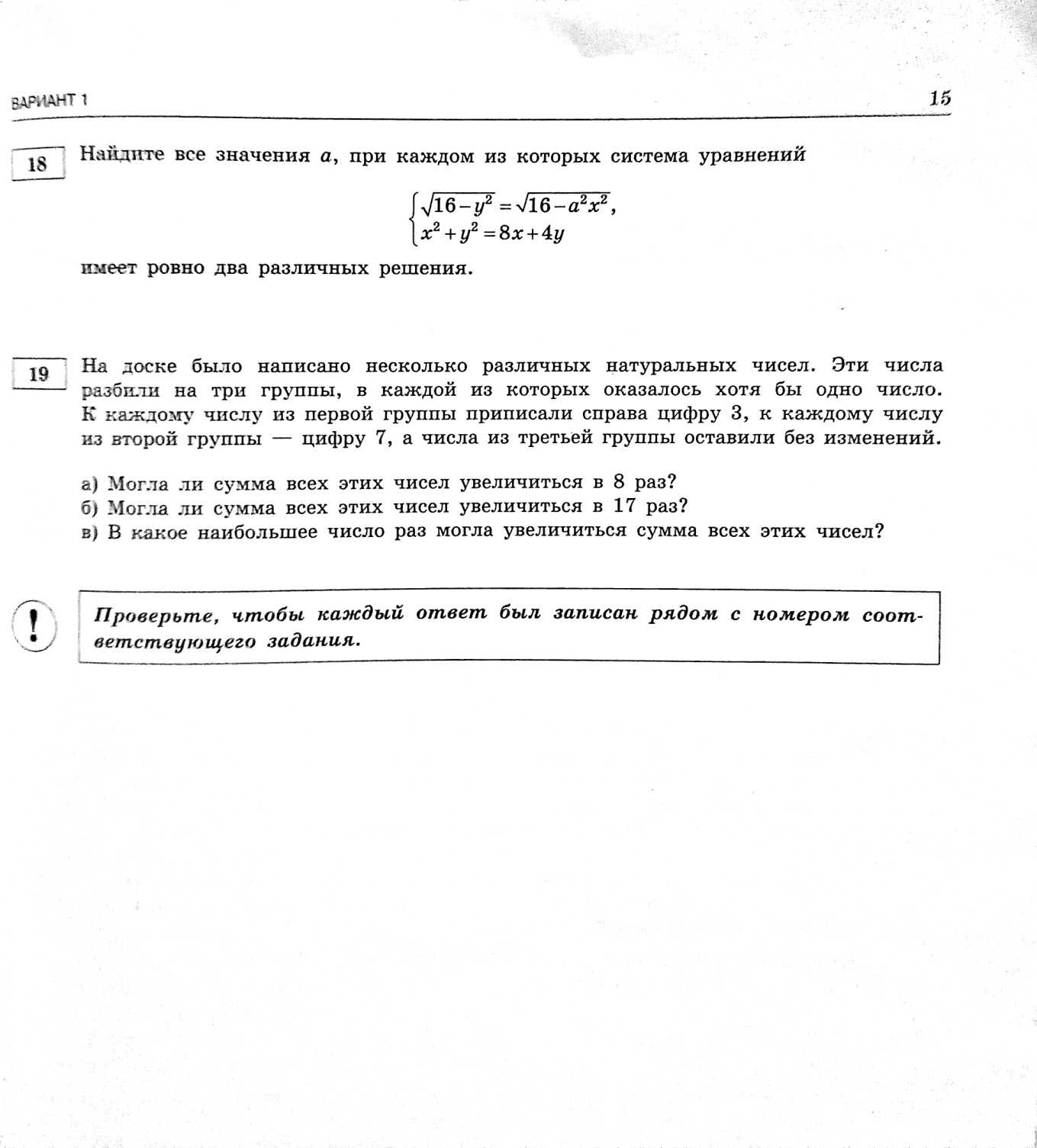 1 способ решения - графический
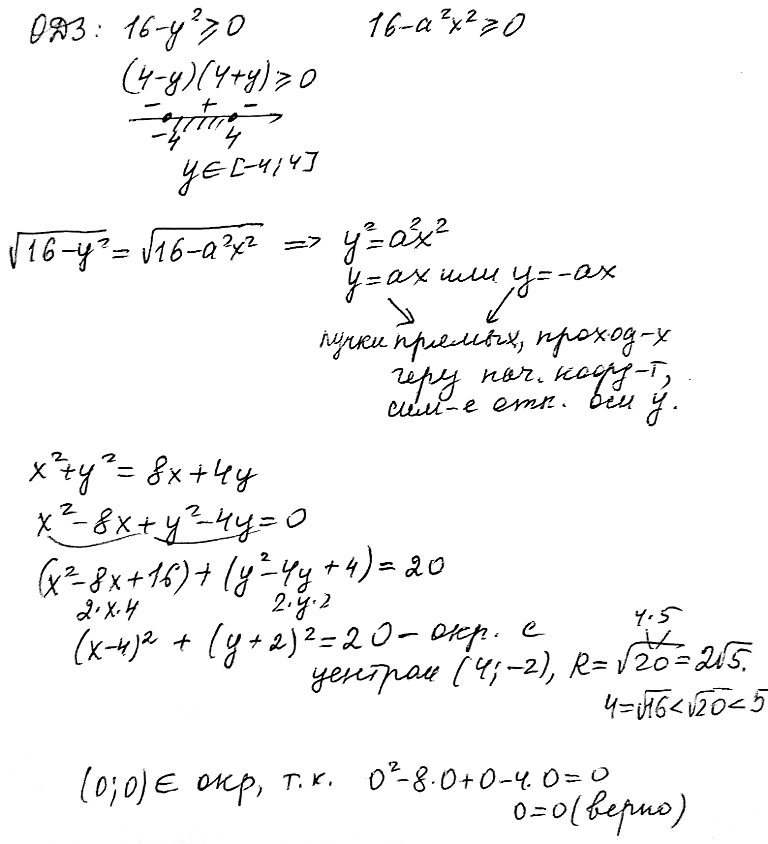 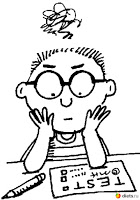 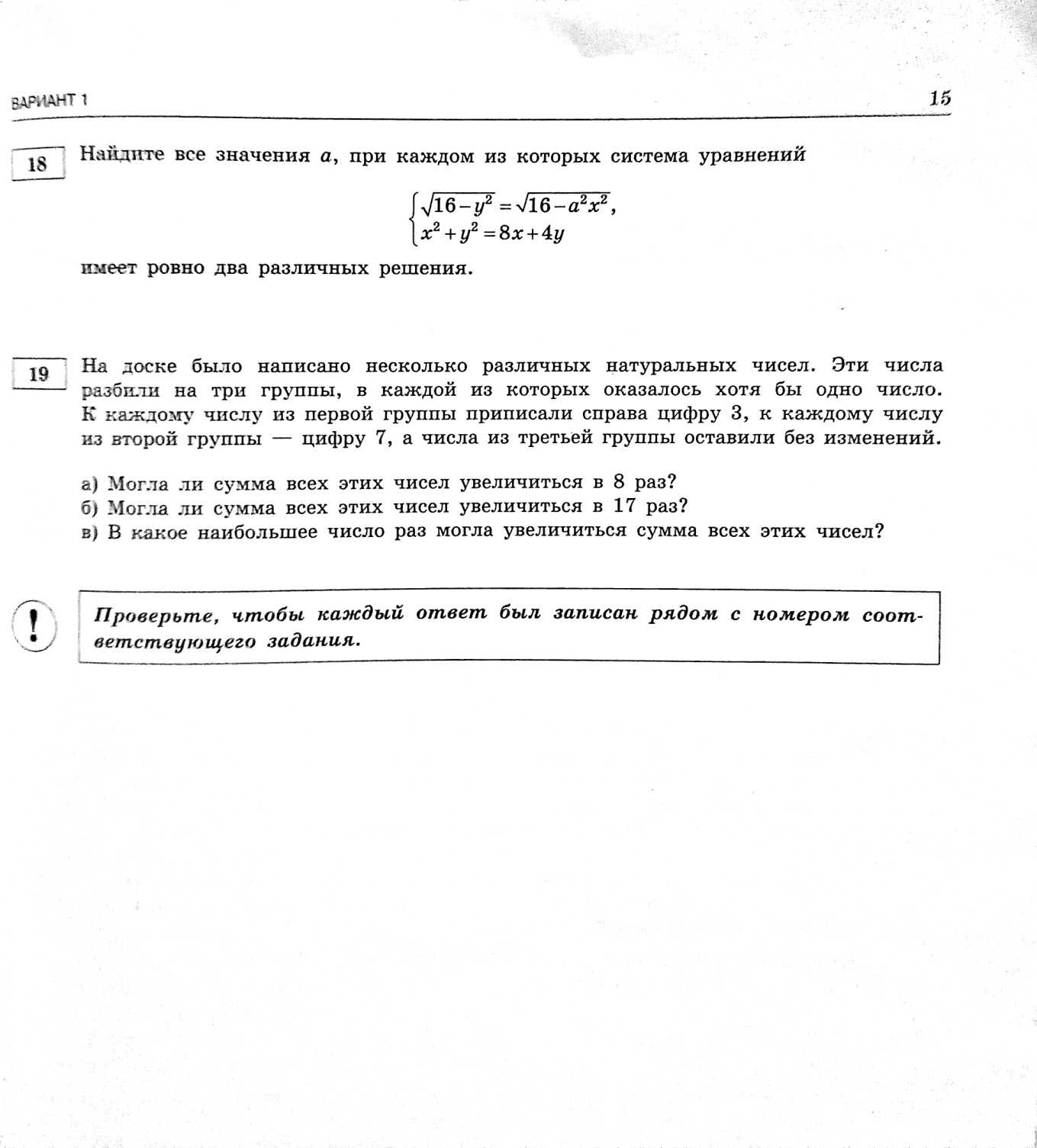 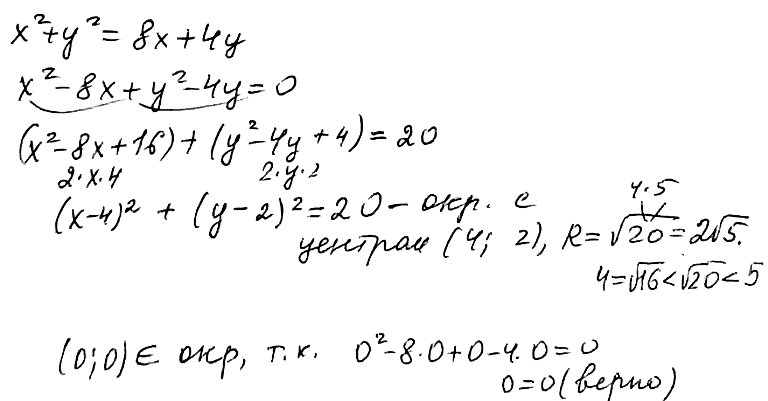 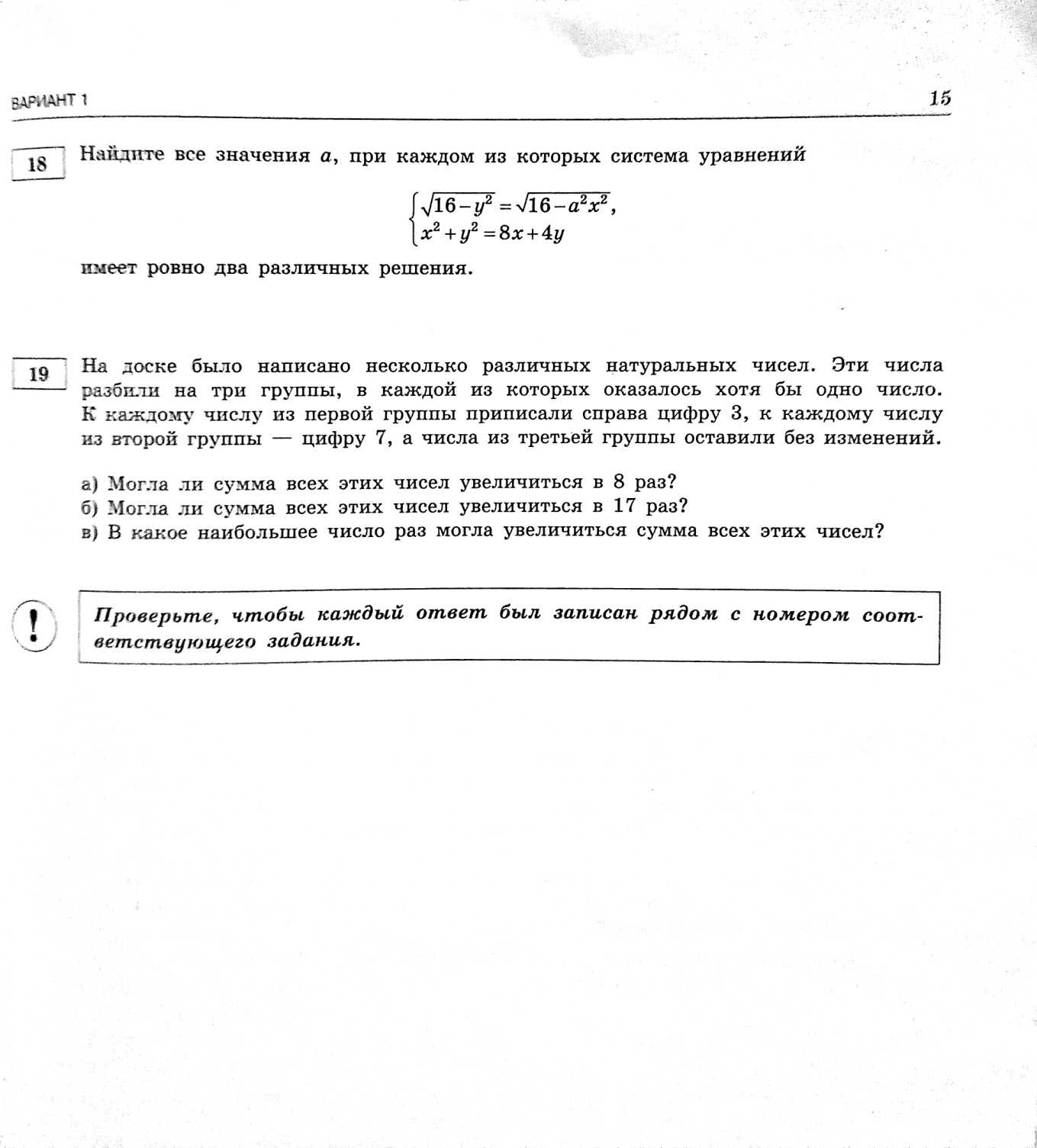 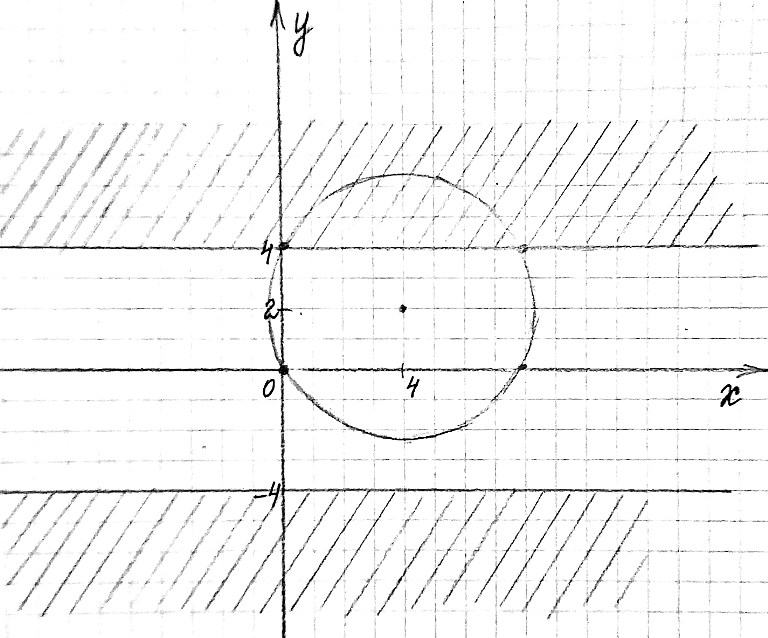 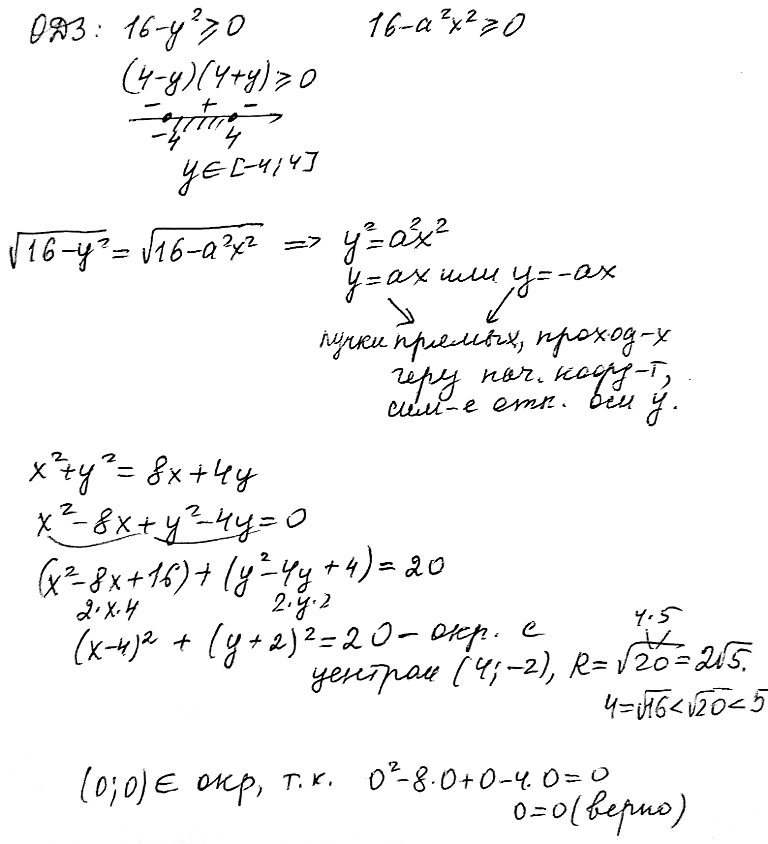 2 т
a = 2
a = - 2
2 т
1 т
2 т
a = 1/2
3 т
a = - 1/2
a = 0
2 т
3 т
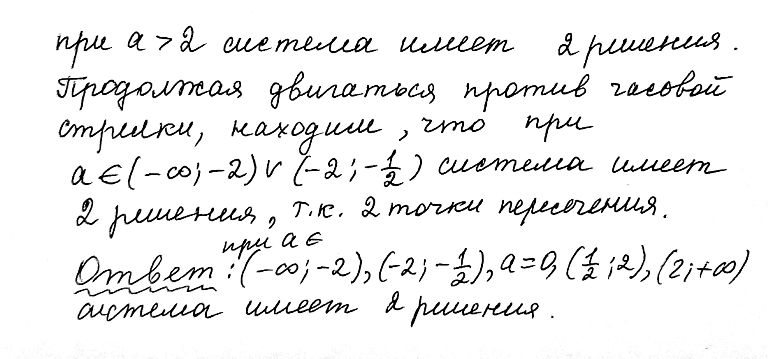 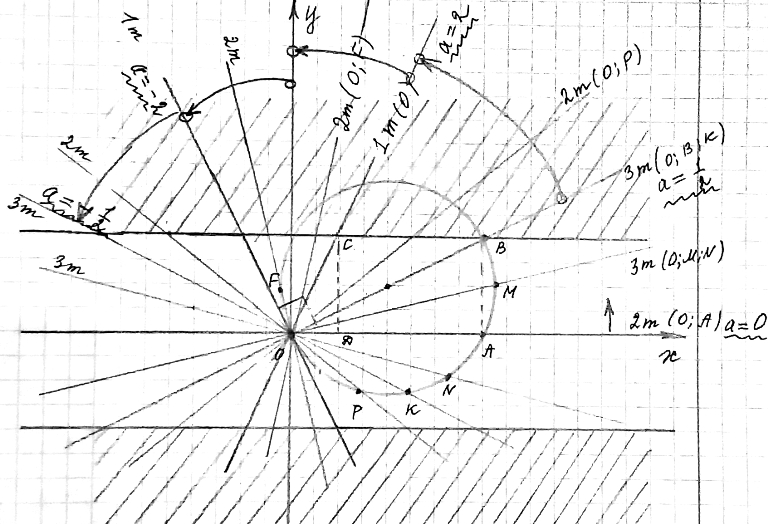 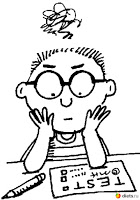 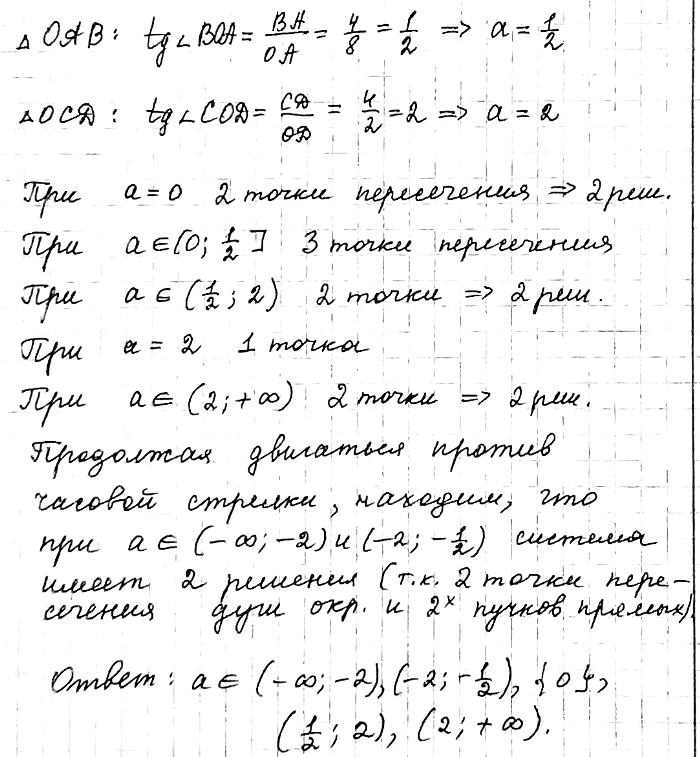 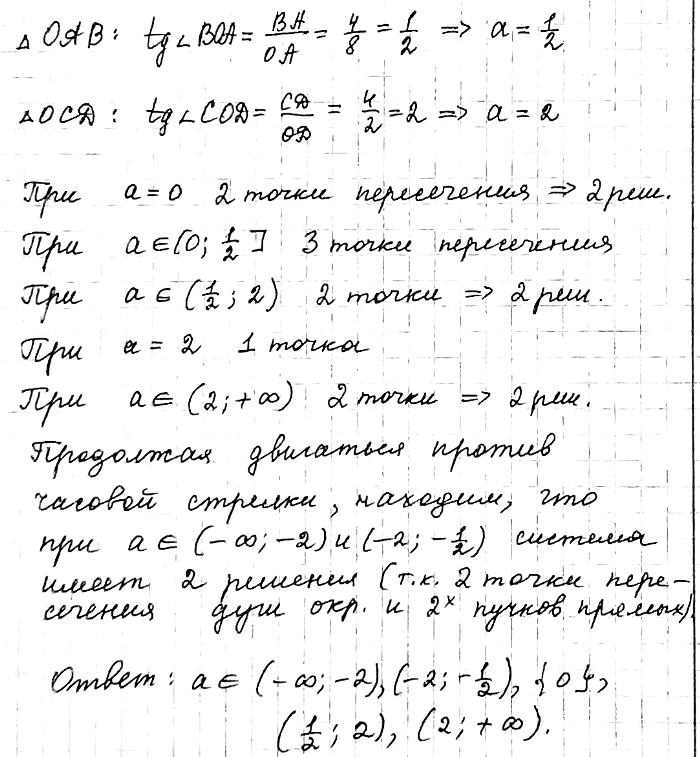 2 способ решения - аналитический
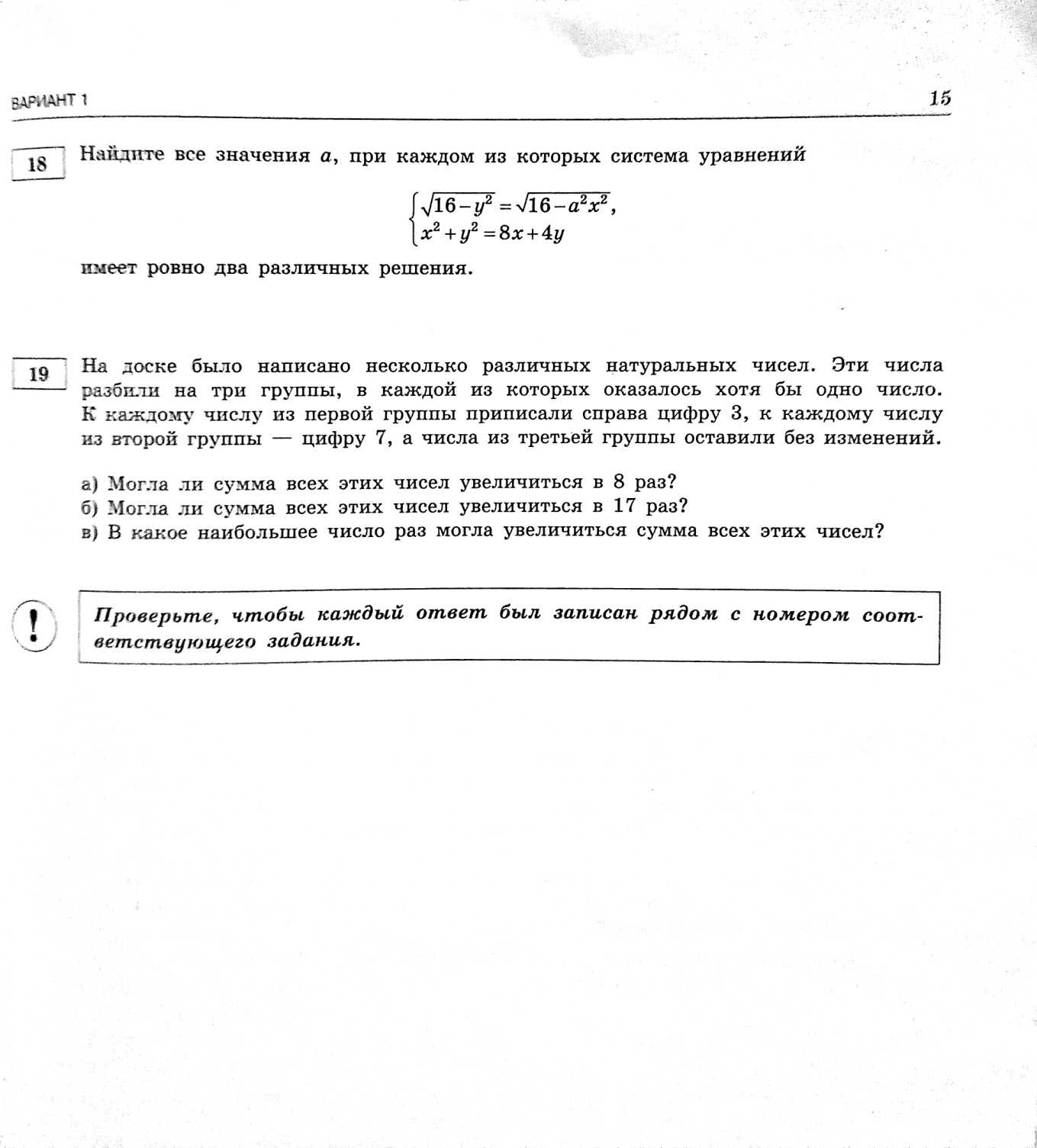 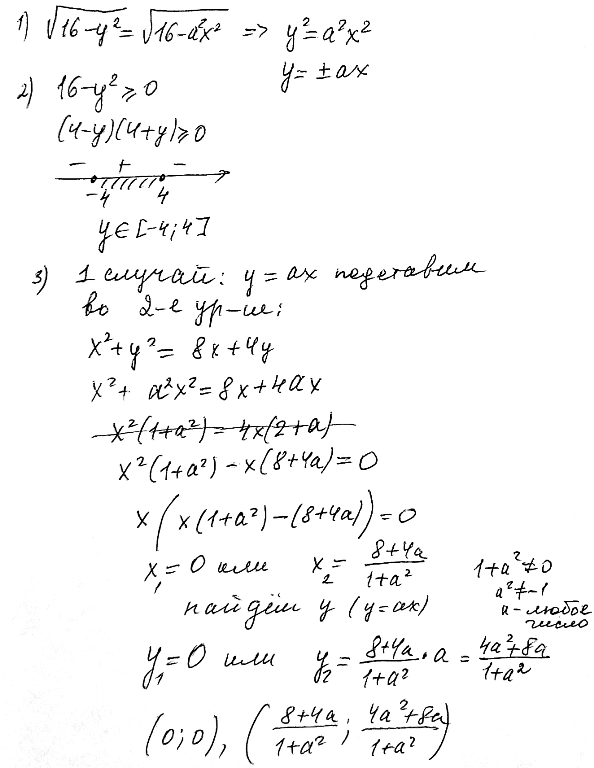 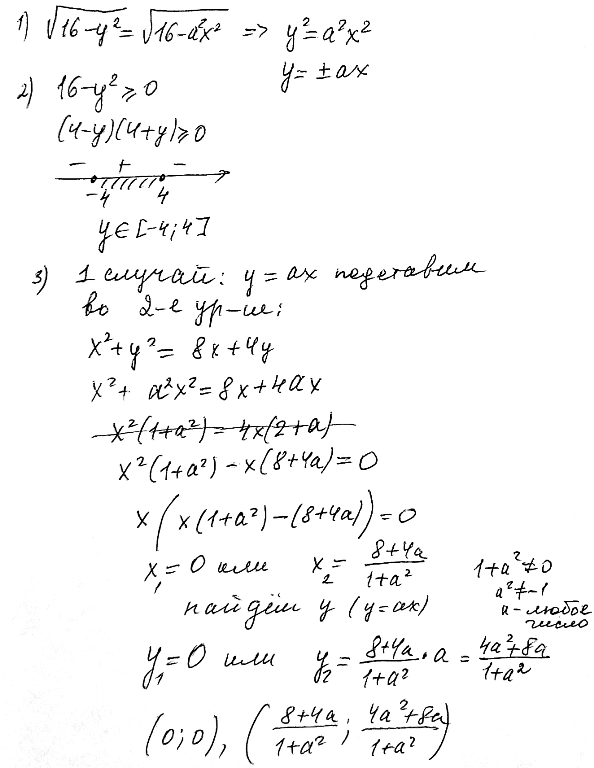 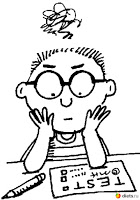 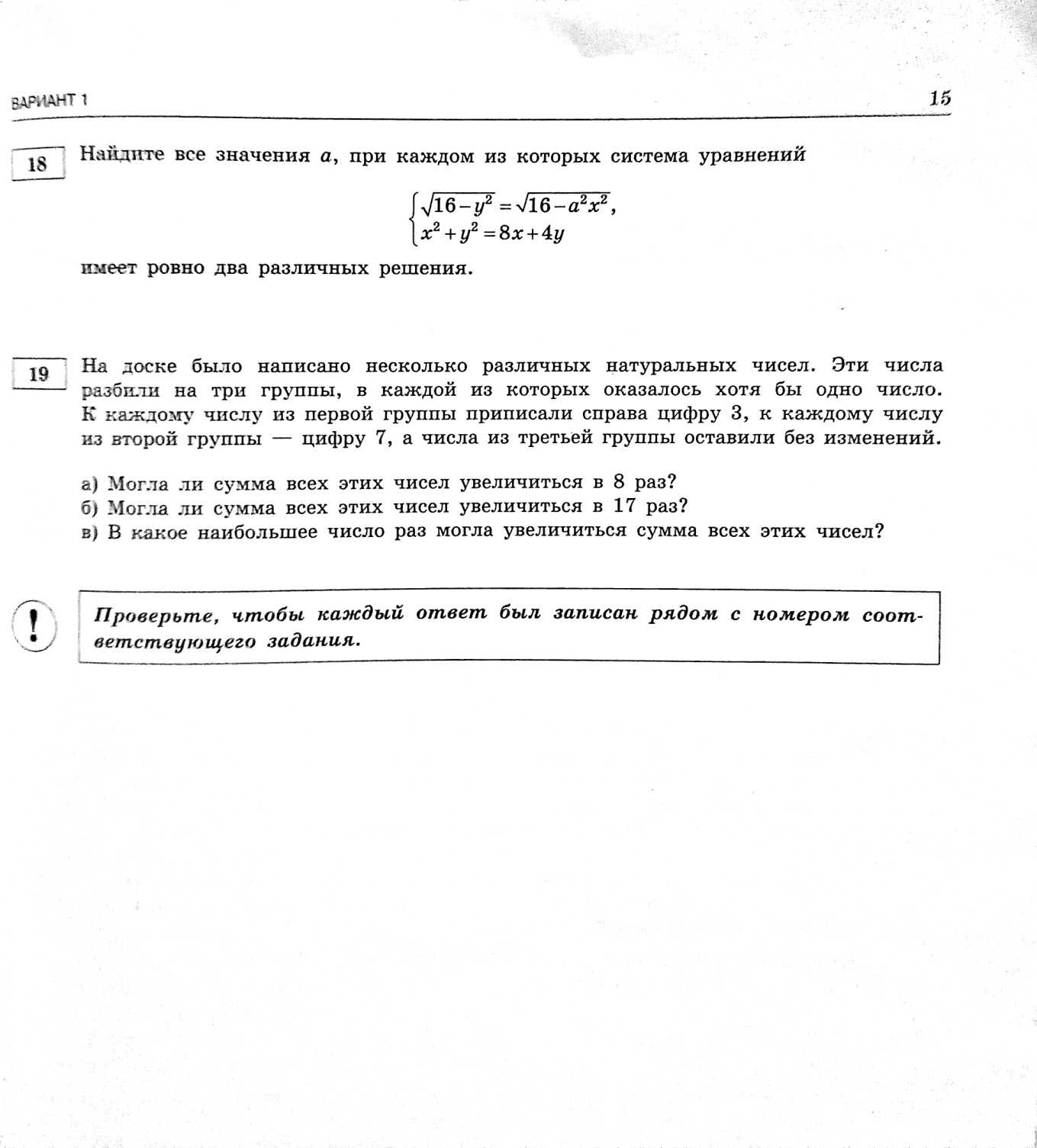 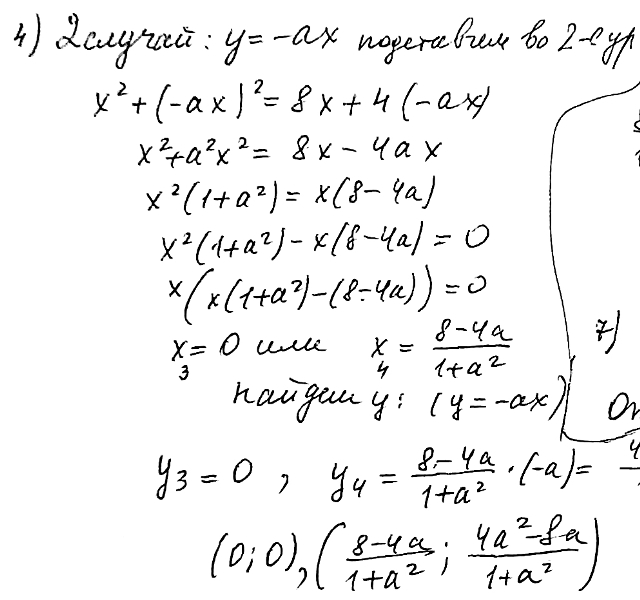 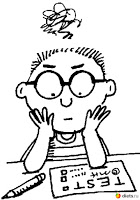 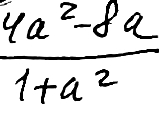 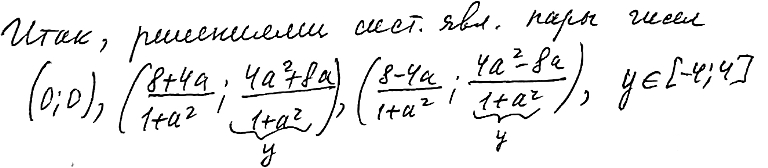 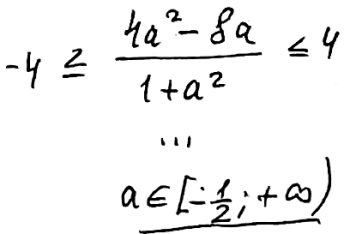 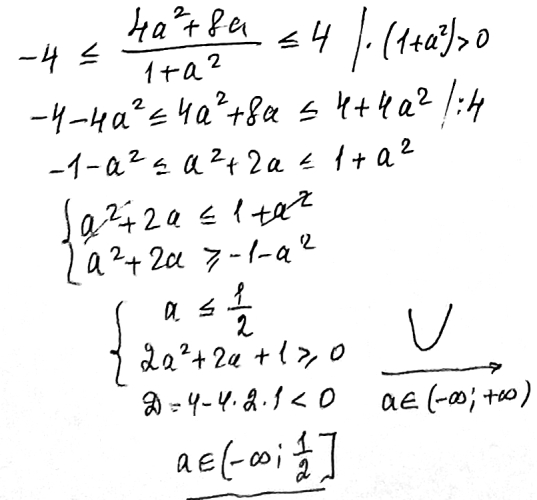 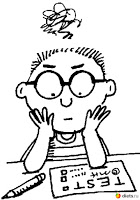 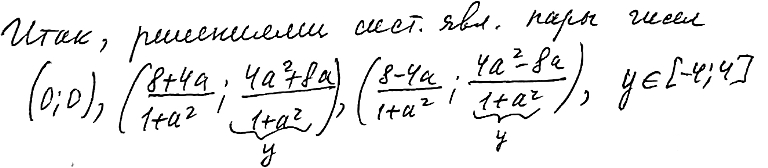 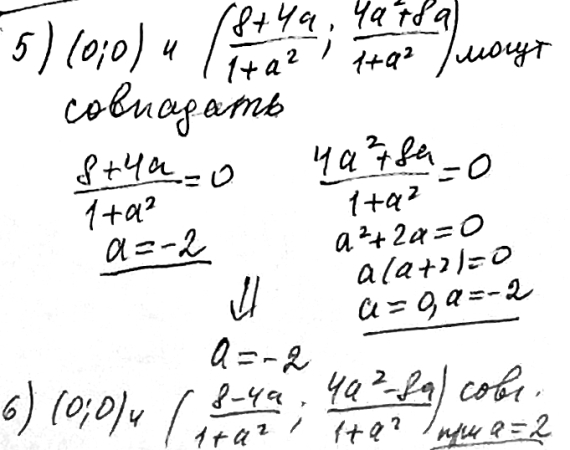 При а=-2 и при а=2 система имеет 
1 решение (0;0).
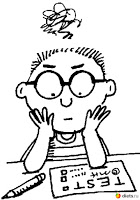 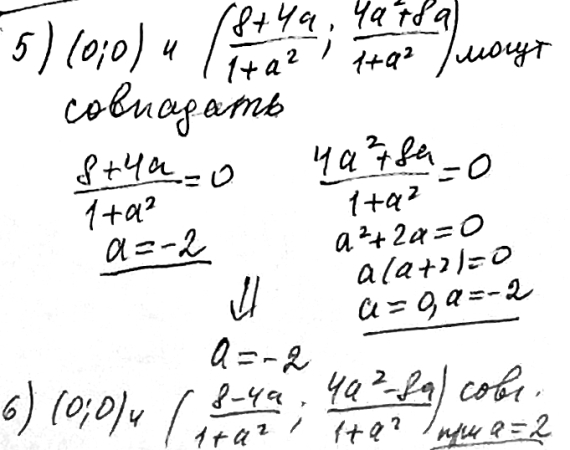 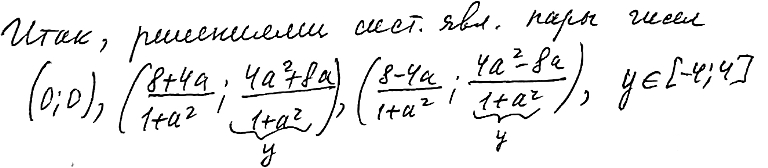 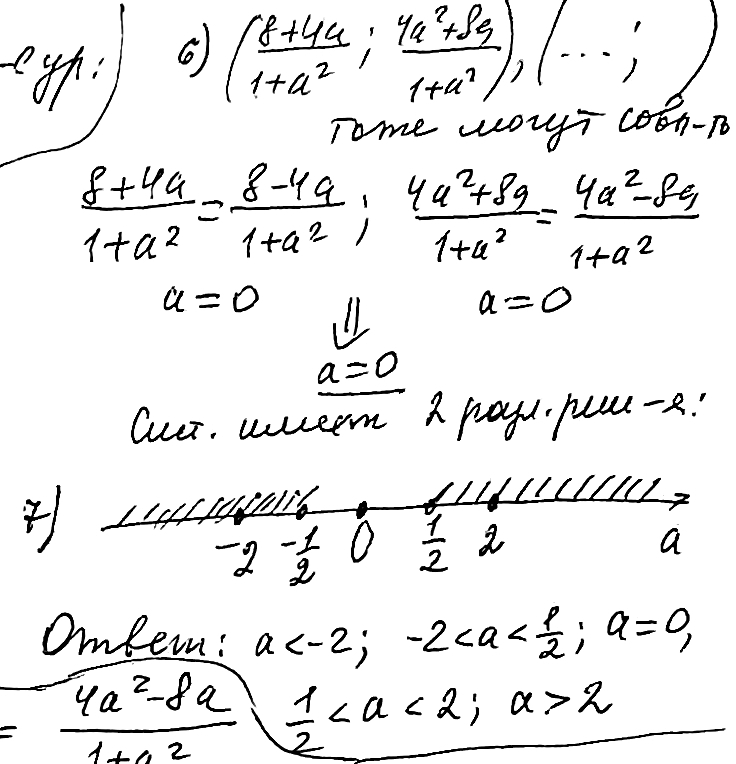 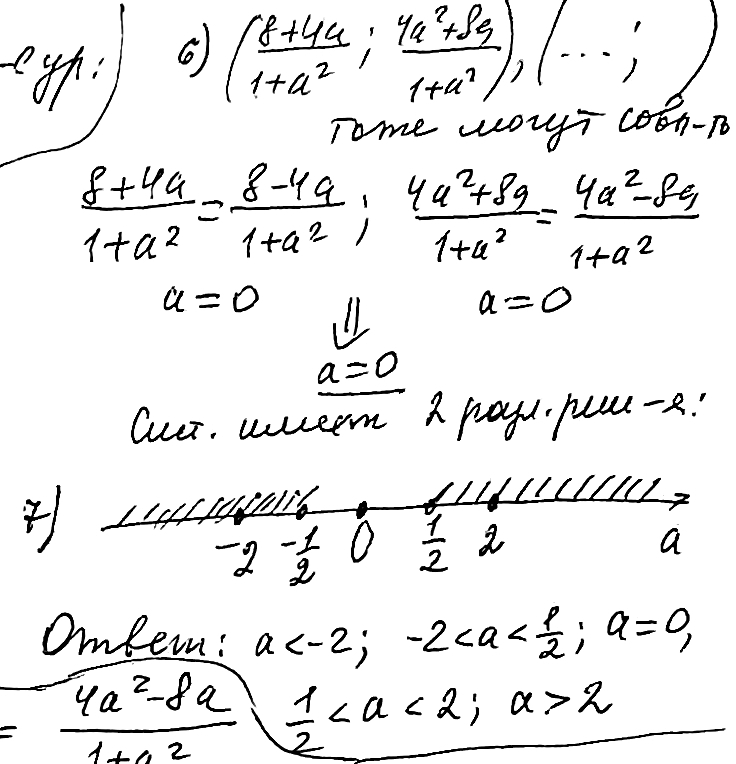 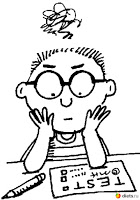 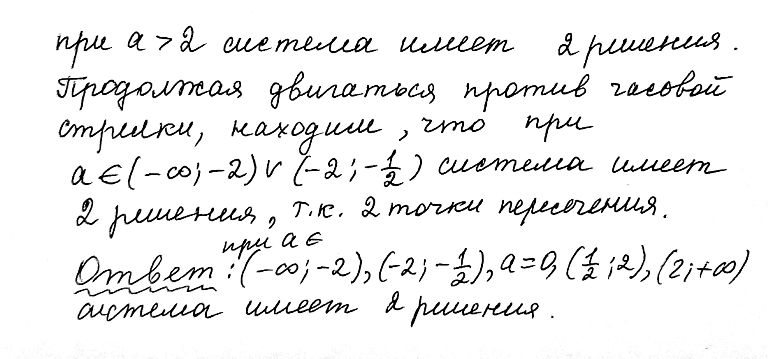 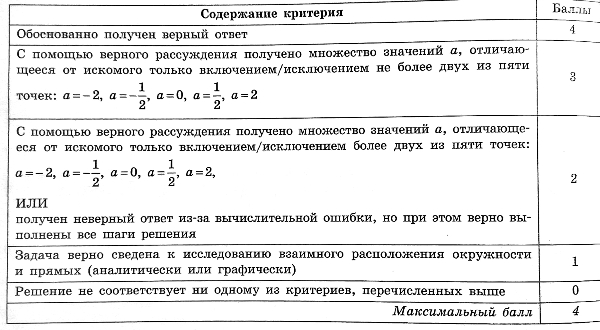 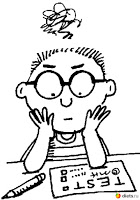